From A to z
Uppercase letters- in random order
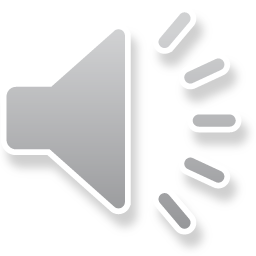 q
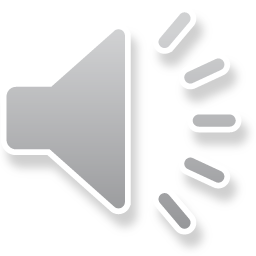 w
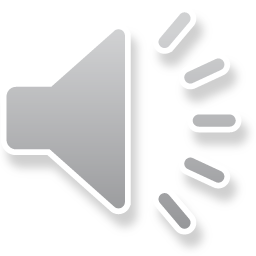 e
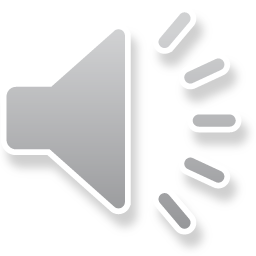 r
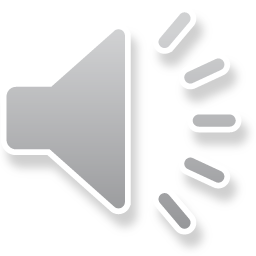 t
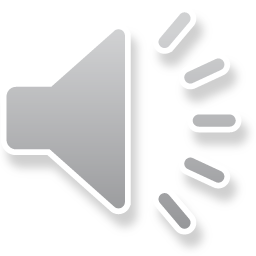 u
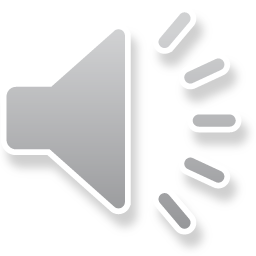 y
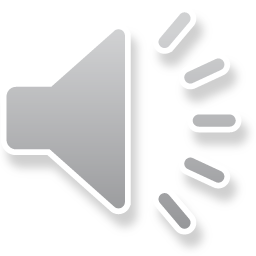 p
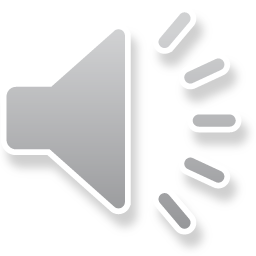 l
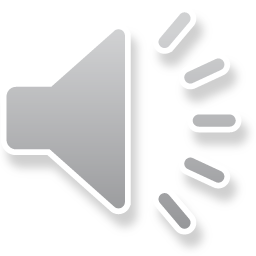 k
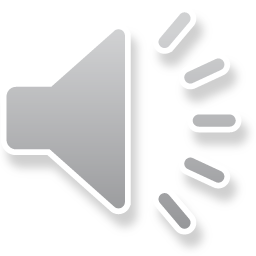 j
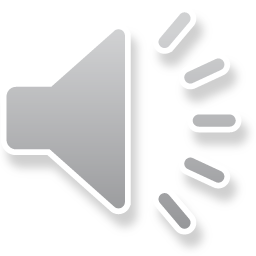 h
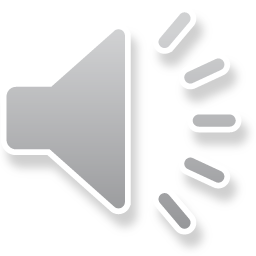 g
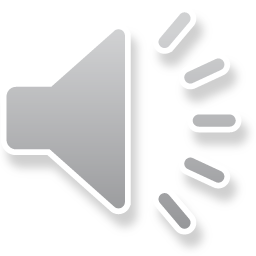 f
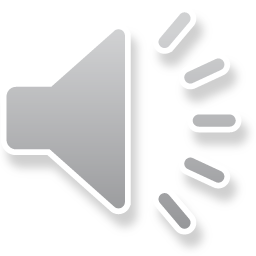 d
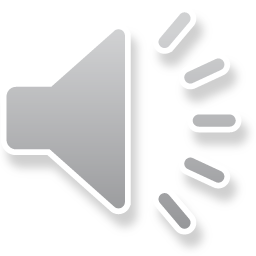 s
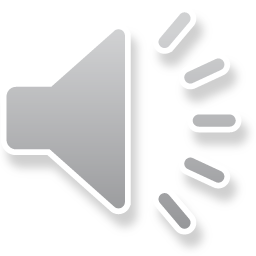 a
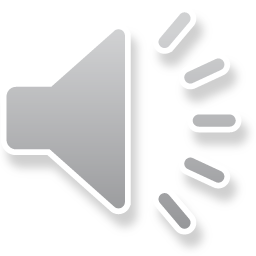 m
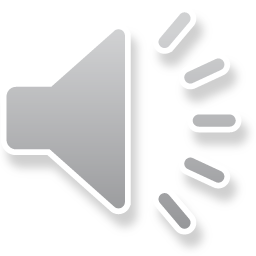 z
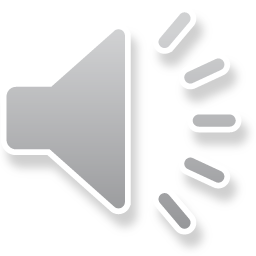 n
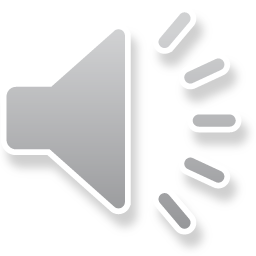 x
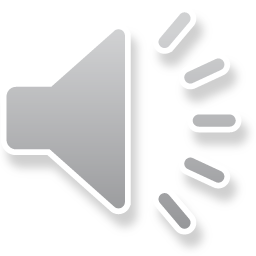 b
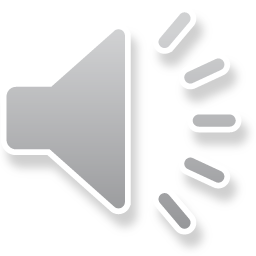 v
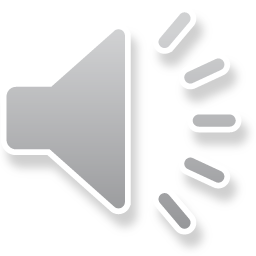 c
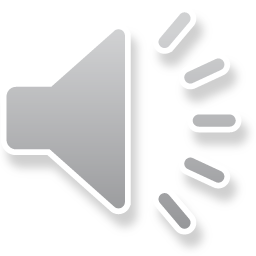 i
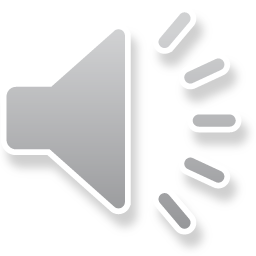 o
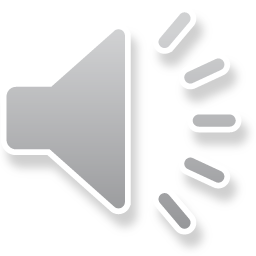 That Was Awesome!!
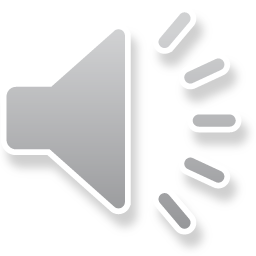